Projekt grantowy 
w ramach poddziałania 19.2„Wsparcie na wdrażanie operacji 
w ramach strategii rozwoju Lokalnego kierowanego przez społeczność”
Objętego PROW na lata 2014-2020
„Aktywne organizacje Krajny Złotowskiej”
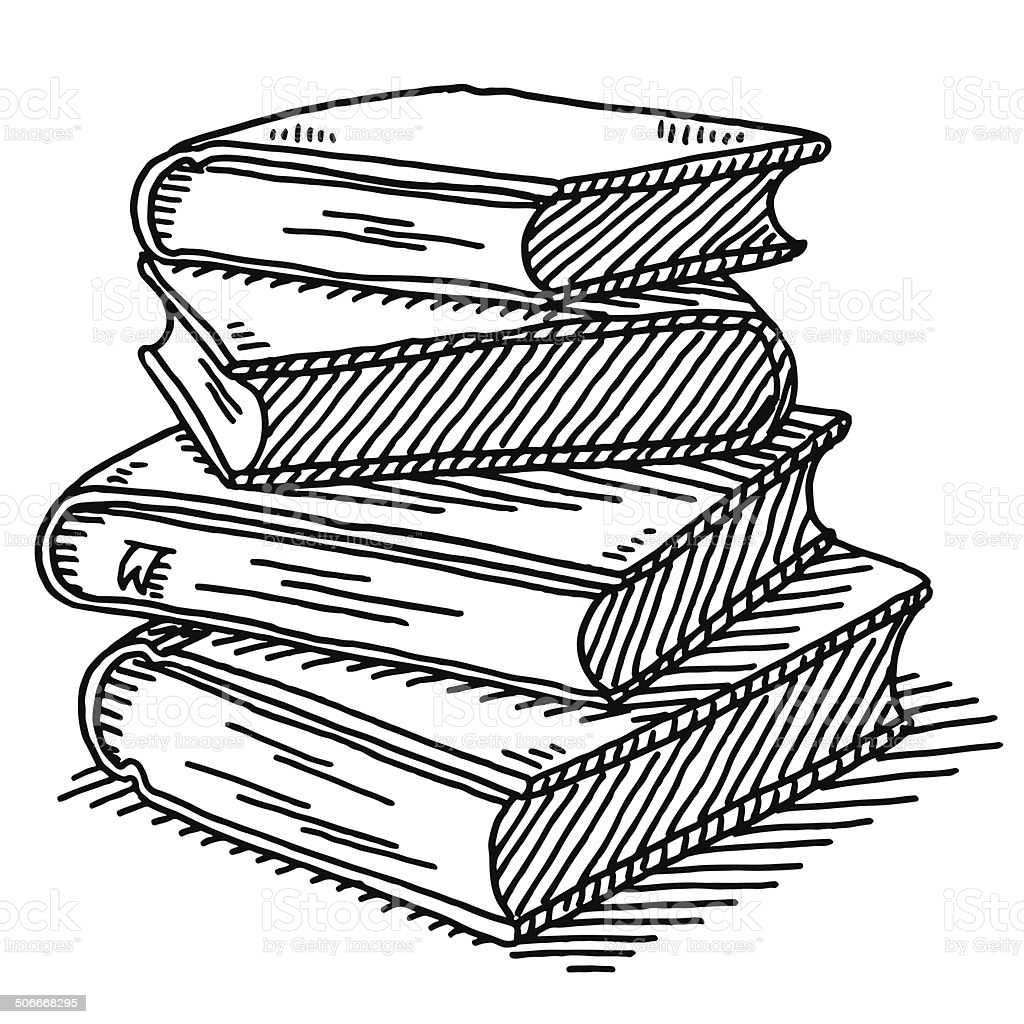 Stowarzyszenie
Odnowy i Rozwoju Wsi 
Plecemin
„Akademia Turystyczna”
10 513,00 zł
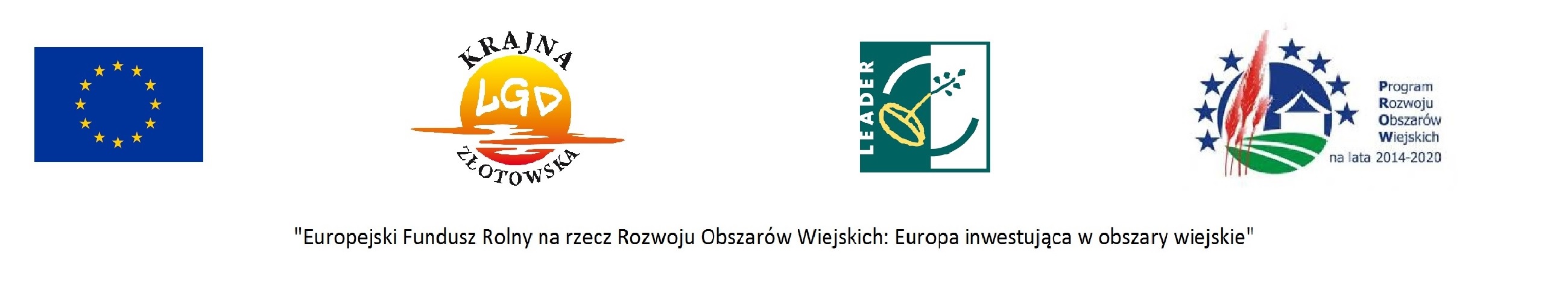 W ramach zadania przewiduje się:
utworzenie profesjonalnej ścieżki uprawiania marszu z kijkami na obiekcie „Akademii Profesora Sowy”
 ustawienie tablicy edukacyjno-informacyjnej
 zakup profesjonalnych urządzeń do fizycznego marszu ( Orbitrek, Biegacz, sprzęt do marszu z kijkami)
 szkolenie – podstaw i zasada marszu z kijkami
Stowarzyszenie
Odnowy i Rozwoju Wsi 
Plecemin
„Cztery pory lasu”
7 022,00 zł
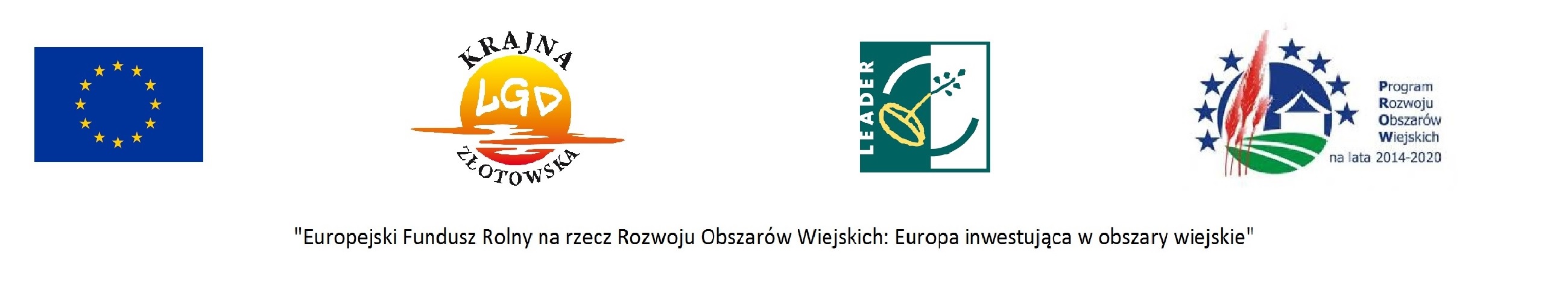 W ramach zadania przewiduje się:
zakup wyposażenia multimedialnego oraz mebli
 zakup i transport ula edukacyjnego
 ubezpieczenie uczestników szkoleń
Towarzystwo Miłośników Krajenki
„Festiwal gier i zabaw”
11 484,00 zł
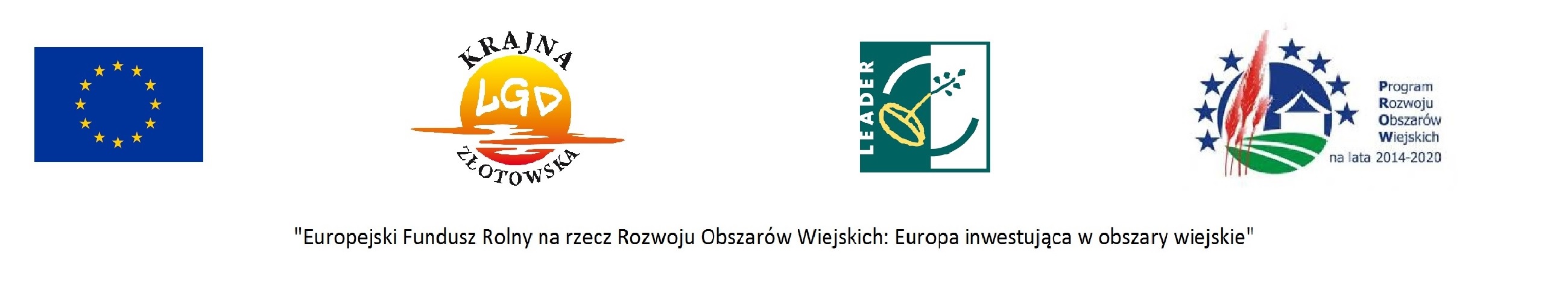 W ramach zadania przewiduje się:
zabawki podwórkowe – elementy stacji zespołowych i sportowych
 zabawki kreatywne – elementy stacji kreatywnych 
 zabawki edukacyjne – elementy stacji edukacyjnych
Stowarzyszenie
Wspólnie Możemy Więcej
„Program zajęć kulturowych skierowanych do mieszkańców wsi Zalesie i okolic”
11 900,00 zł
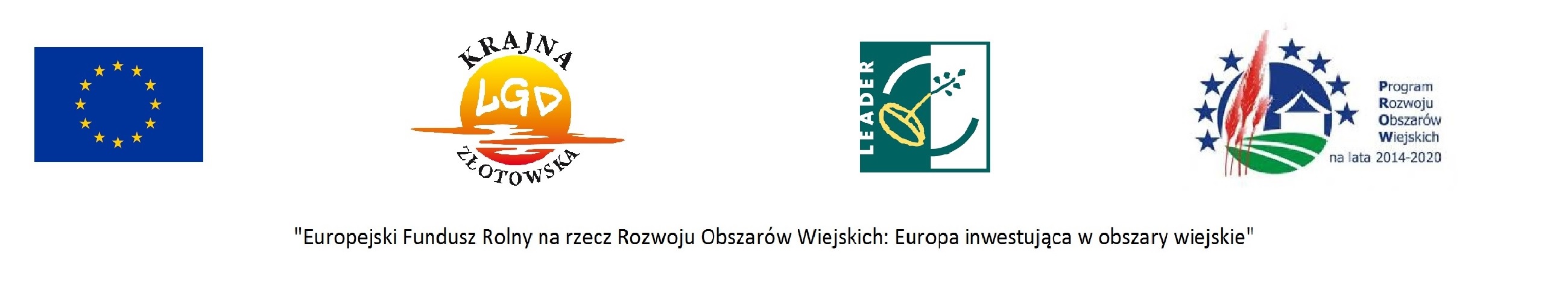 W ramach zadania przewiduje się:
posiłki dla uczestników
 przejazd uczestników
 zakup biletów
 wydruk ulotek
Stowarzyszenie
Wspólnie Możemy Więcej
„Nauka pływania-zajęcia dla dzieci z Gminy Złotów”
5 560,00 zł
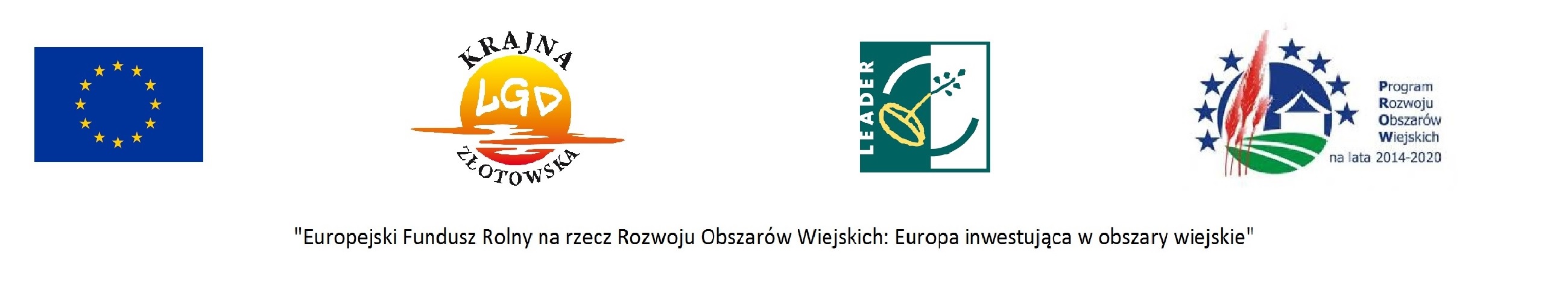 W ramach zadania przewiduje się:
wydruk plakatów
 opieka nad dziećmi
 zakup przekąsek
 nauka pływania
 bilety na basen
 przewóz uczestników
Stowarzyszenie Inicjatyw Lokalnych
„ Możemy Więcej”
Mobilno – Rekreacyjne Centrum Edukacji Przyrodniczo-Ekologiczno-Kulturowej
9 785,00 zł
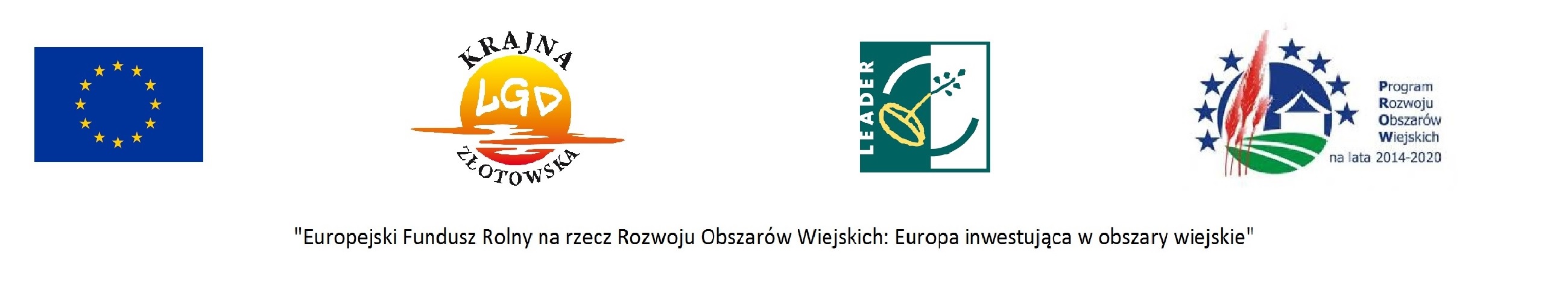 W ramach zadania przewiduje się:
zorganizowanie i przeprowadzenie 4 spotkań szkoleniowo-warsztatowych
 organizacja 12 wycieczek rowerowych
 zakup rowerów, kasków oraz kamizelek
Stowarzyszenie
COOLturalna Tarnówka
Powiatowy konkurspiosenki dziecięcej i młodzieżowej„Szansonetki Ciotki Klotki”
11 306,00 zł
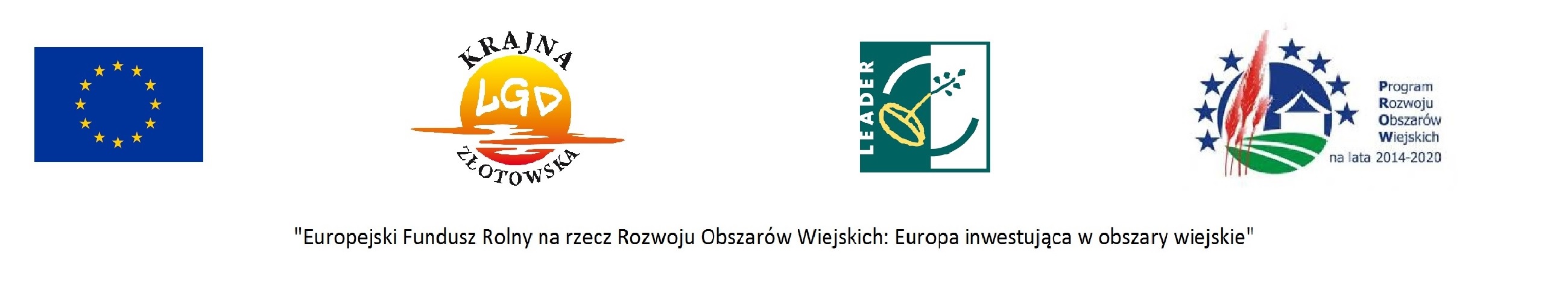 W ramach zadania przewiduje się:
praca w komisji konkursowej
 warsztaty ze śpiewu dla uczestników II i III etapu konkursu
 realizacja światła oraz dźwięku na III etap
 zakup nagród (Deskorolka elektryczna, system nagłośnieniowy, mikrofon bezprzewodowy)
 zakup art. spożywczych na poczęstunek
Koło Gospodyń Wiejskich i Gospodarzy „Wiejskie Smaczki”
„Wiejskie Smaczki”
11 766,00 zł
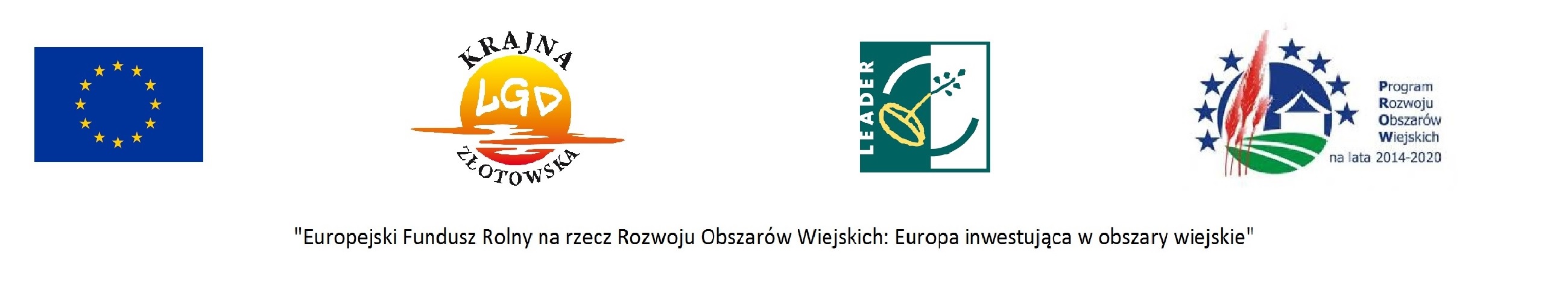 W ramach zadania przewiduje się:
namiot imprezowy
 komplet biesiadny z dostawą
 zakup produktów do przeprowadzenia warsztatów kulinarnych
 stojak do segregacji śmieci z dostawą
Koło Gospodyń Wiejskich
Debrzno Wieś
„Mieszkamy-działamy-promujemy”
11 710,00 zł
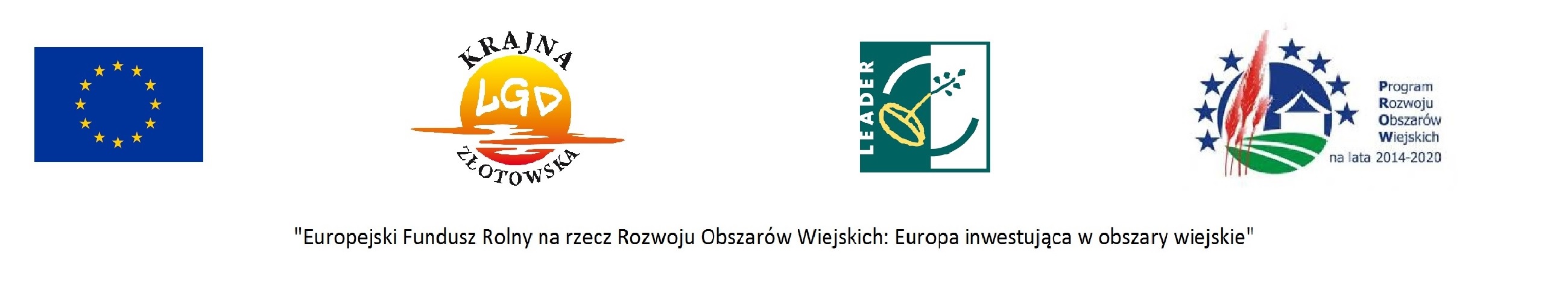 W ramach zadania przewiduje się:
zakup namiotu edukacyjnego
 zakup wyposażenia kuchennego
Koło Gospodyń Wiejskich
Debrzno Wieś
„Smaki Granicy-gotuj smacznie i zdrowo”
11 951,00 zł
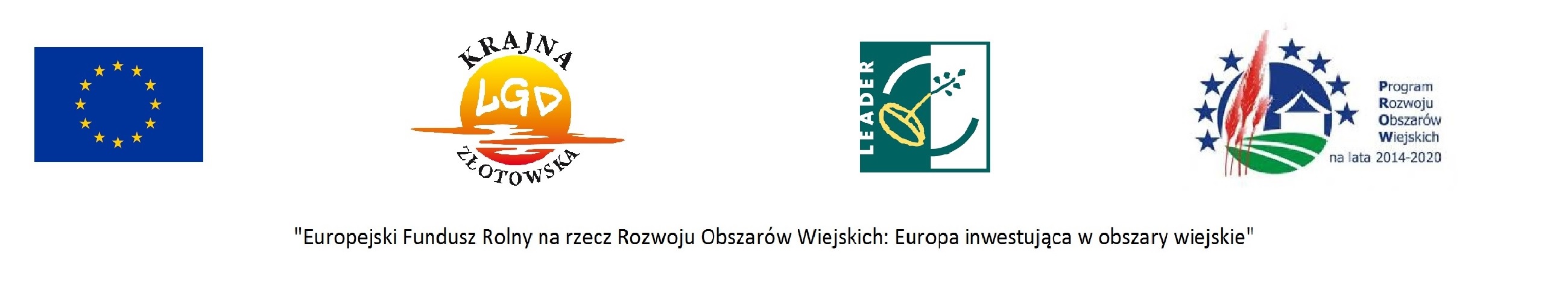 W ramach zadania przewiduje się:
zakup wyposażenia kuchennego
Stowarzyszenie
600-lecia Miasta Krajenka
„Wędkarski Festyn dla Dzieci”
6 940,00 zł
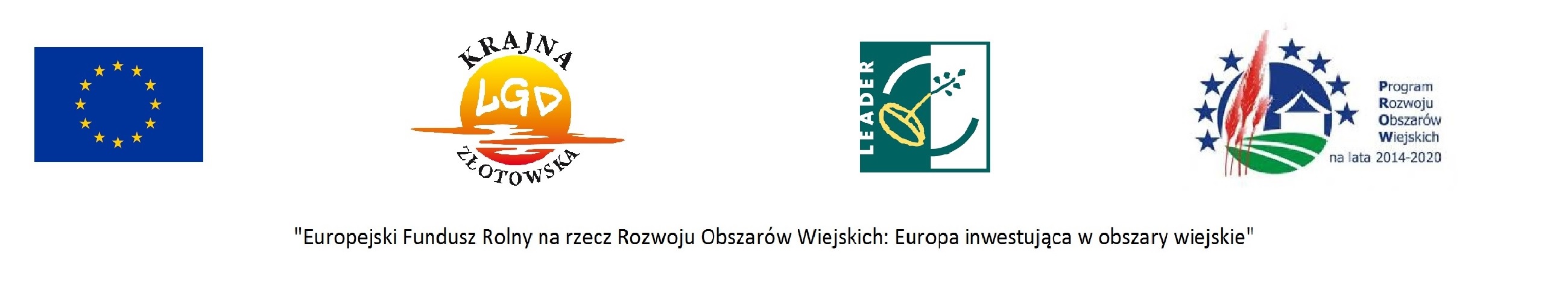 W ramach zadania przewiduje się:
zakup dyplomów, certyfikatów oraz upominków okolicznościowych z logo LGD
 catering
 nagrody dla uczestników
Stowarzyszenie Miłośników Krajny „Tribus”
W Osowie
„Graj i poznawaj naturę Krajny”
12 000,00 zł
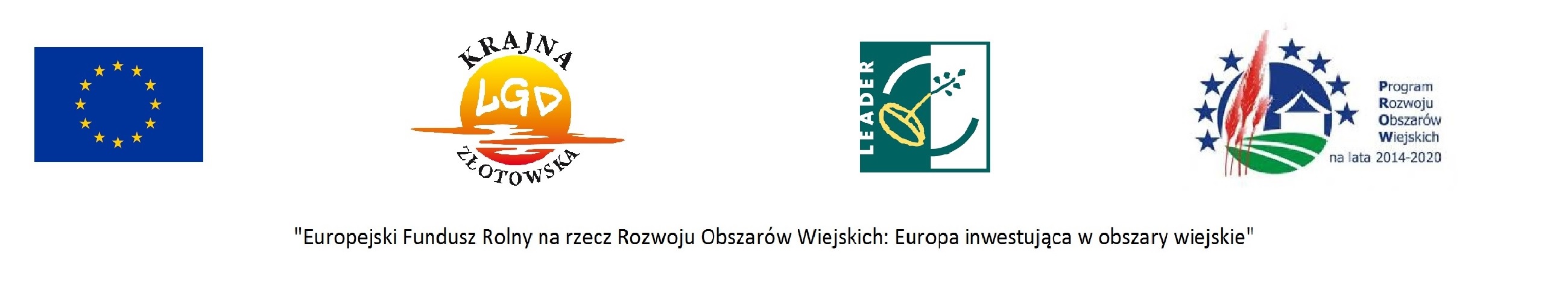 W ramach zadania przewiduje się:
stworzenie gry – opracowanie merytoryczne, graficzne i programistyczne
 promocja – serwisy społecznościowe, prasa lokalna
 warsztaty gier planszowych – umowa na wolontariat na prowadzenie warsztatów
 zaświadczenia dla uczestników warsztatów